LECTURE# 11-12Piaget Theory of Cognitive Development
(ENG-110)
WHO WAS JEAN PIAGET?Jean Piaget (1896 - 1980)
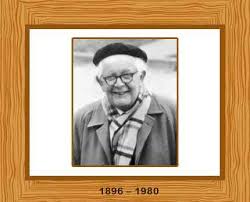 Swiss Psychologist
Proponent of Cognitive theory of  
	development.
Theory of Cognitive Development:
Cognitive development refers to processes we use to gain knowledge. it includes language, thoughts, reasoning and imagination, identifying and differentiating between one and many things like colors etc.
The most cited theory in the cognitive development in children is Jean piaget (1896-1980).
This theory maintains that all children go through specific stages as their intellect and ability to see the relationships matures.
These stages are completed in a fixed order with all children. However the age range can vary from child to child.
Assumptions
1. Children construct their own knowledge in response to their experiences.

2. Children learn many things on their own.

3. Children are intrinsically motivated to learn.
Components of Piaget’s theory:
1. Schemas

2. Process of Adaptation
    (assimilation, accommodation, and equilibration). 

3. Stages of Development
1.	Schemata?
They are cohesive, repeated actions which are interconnected and governed with core meaning.

Example: 	‘index cards’ in the brain
2.	Process of Adaptation
a. Assimilation: 
The process of  transforming and transferring the environment into one’s thought forms.
  b. Accommodation: 
The process of changing cognitive structures in order to accept new things. 
c. Equilibrium: There is balance
Stages of Cogntive Development:
1. Sensorimotor Stage: (birth to 2 years)
Infants understand the world through sensory experiences and physical interactions with other objects
child learn to manipulate objects. BUT
Object Permanence develop at the end of this stage
It is defined as the understanding that objects continue to exist even when it is outside of the infant’s perception
 A child is abled to understand that when mom leaves the room, she will eventually return and it will increase child's sense of security and safety.
2. Pre-operational (2-7 years)
the second stage begins after object permanency is achieved.
Child is now able to use mental images and use symboles and words for representing others/things
language development occur at rapid pace.
3 Concepts: 
 Centration
 Inability to Conserve
 Egocentrism
this stage is marked by Egocentrism
Child’s inability to consider viewpoints other than his own
Difficulty in seeing the world through someone else’s perspective
they believe that non-living objects have the same perceptions they do like seeing things, feeling, hearing etc.
Inability to Conserve (quantity doesn't change when shape change)
Child does not understand the process of conservation 
Cannot mentally reverse an action
e.g if a short and wide glass of water is poured into tall and thin glass. children in this stage will perceive the taller glass as having more water due only because of its height.
Centration
Child’s ability to focus on only one aspect of a stimulus at a time such as height , as opposed to understand other aspects, such as glass width.
3. Concrete Operational (7 to 11 or 12 years)
this stage is marked by decreased in centristic thoughts
Child can now think logically about objects and events
3 abilites developing in this stage
Seriation
Ability to order objects according to some quantitative dimension
Classification or grouping
Ability to recognize hierarchical relations between sets and subsets (e.g a small dog and a large dog both are still dog or that one rupee, 100 rupee and 1000 rupee are part of bigger concept of money.
understanding of concrete objects also developed.
4. Formal Operational
Highest stage of cognitive development
Adolescent is able to:
Reason logically
Can draw conclusions
understand the abstract concept like honesty, allah
Formulate and entertain, and test hypotheses